TARIMSAL KURAKLIK YÖNETİMİ 
1.HAFTA
 Kuraklık Tanımı ve Kavramlar
Prof.Dr.Belgin ÇAKMAK
Kuraklık, yağışın uzun yıllar ortalamasından daha az gerçekleşmesi ile ortaya çıkan ve herhangi bir zamanda herhangi bir yerde meydana gelebilecek olan doğal bir iklim olayıdır. Günümüzde dünyada karşılaştığımız küresel ölçekte en büyük sorunlardan birisini olan kuraklık, bugün gelinen nokta itibariyle fiziksel ve doğal çevre, kent yaşamı, kalkınma ve ekonomi, teknoloji, tarım ve gıda, temiz su ve sağlık olmak üzere hayatımızın her aşamasını etkilemektedir. 

Etki derecesi, süresi ve zamanının tahmin edilmesi son derece zor olan kuraklığın etkileri, insan faaliyetleri ile de yakın ilişkilidir. Sanayinin gelişmesinden sonra atmosfere salınan sera etkisi yapan gazların miktarının artması ile dünya, yapay bir iklim değişikliği sürecine girmiştir.
Küresel anlamda yeryüzünün ve su kütlelerinin ortalama sıcaklığı 1861’den bu güne artış göstermektedir. Bu artış, 20. yüzyıl boyunca 0.8°C düzeyinde olmuştur. İklim, milyonlarca yıldan beri süregelen sürecin bir parçasıdır, kararsız ve değişkendir. 

İklimdeki değişkenliğin yüksek bir doğrulukla öngörülmesi henüz mümkün görülmemektedir. Atmosferdeki birikimleri artmaya devam eden sera gazları nedeniyle, kuvvetlenen sera etkisinin oluşturduğu küresel ısınma, özellikle 1980’li yıllardan sonra daha da belirginleşmiş ve 1990’lı yıllarda en yüksek değerlerine ulaşmıştır.
Küresel ısınmanın ülkemizi de etkileyeceği, özellikle Akdeniz havzası içine giren bölgelerimizde daha fazla hissedileceği ön görülmektedir. Küresel ısınma ile birlikte yaşanması muhtemel tarımsal kuraklıktan, sadece bir coğrafik bölgemizin etkileneceği gibi bütün bölgelerimizin de etkilenmesi mümkündür. Tarımsal kuraklık sonucu tarımsal üretimde düşüklük, ekonomik kayıplar, ekolojik dengenin bozulması, sosyal yaşantının etkilenmesi kaçınılmazdır.
Tarımsal kuraklığın olumsuz etkilerini azaltmak, kuraklık olmadan önceki dönemlerde alınacak tedbirler ve kuraklığın yaşandığı dönemlerde yapılacak doğru planlamalarla mümkündür. Bu nedenle kuraklıktan önceki dönemde alınacak tedbirler ve kuraklık yaşanırken atılacak adımlar ayrı ayrı planlanmalıdır. Yağışların devamlılığını sağlayarak, su arzını artırmak mümkün olmasa da, kuraklıktan kaynaklanan olumsuz etkileri azaltmak mümkündür.
Türkiye’de küresel ısınma sonucunda, özellikle su kaynaklarının zayıflaması, orman yangınları, kuraklık ve çölleşme ile bunlara bağlı ekolojik bozulmalardan etkilenecek ve küresel ısınmanın potansiyel etkileri açısından, risk grubu ülkeler arasında yer alacağı, daha sıcak daha kurak iklim kuşağı etkisinde kalacağı tahmin edilmektedir.

İklim değişikliği senaryoları ve bu senaryoların ortaya koyduğu beklentilere göre gelecekte, atmosferde bir miktar ısınma, buna bağlı olarak buharlaşmanın artması, kar yağışın da azalma, yağmur yağışlarında mevsimlere göre olan mevcut dağılımın bozulması gibi dünyadaki kullanılabilir su miktarını ve tarımsal üretimi olumsuz yönde etkileyecek değişiklikler beklenmektedir. Bu nedenle, kuraklık ve sel bir arada düşünülmeli ve değerlendirmeler bu iklim olaylarına göre yapılmalıdır.
Artan dünya nüfusu, endüstrileşme ve refah düzeyinin artması, suya olan ihtiyacı da artırmaktadır. Endüstride ve yerleşim alanlarında kullanılan su miktarındaki artış, tarımda kullanılan su miktarında azalma anlamına gelmektedir ve artan nüfusla birlikte daha çok su kirlenmektedir. Bütün bu ifade edilen hususlar, tarım alanlarında kullanılan suyun daha etkin kullanımının bir zorunluluk olduğunu göstermektedir.

Yaşanılan kuraklık, ulusal düzeyde konu ile ilgili önlemlerin alınması açısından bir çalışma yapılması ihtiyacını ortaya çıkarmıştır. Ayrıca, Dokuzuncu Kalkınma Planı Toprak ve Su Kaynaklarının Kullanımı ve Yönetimi Özel İhtisas Komisyonu Raporunda geleceğe dönük strateji başlığı altında kuraklık eylem planının hazırlanması gerektiği ifade edilmektedir.
Bu amaçla, “Türkiye Tarımsal Kuraklıkla Mücadele Stratejisi ve Eylem Planı”, Tarım ve Köyişleri Bakanlığı’nın koordinatörlüğünde, ilgili tüm kurum ve kuruluşların katkılarıyla, hazırlanmıştır. Ayrıca, illerin kendi koşullarına uygun her il için “İl Kuraklık Eylem Planı” hazırlanarak, bu planlarda yer alacak eylemlerin aktif olarak uygulanması öngörülmektedir.

Kuraklık Yönetim Planı; muhtemel kuraklık risklerinin olumsuz etkilerinin kontrolü ve kuraklık problemlerinin çözümüne yönelik olarak kuraklık öncesinde, esnasında ve sonrasında alınacak tedbirleri kapsayan bir yönetim planını ifade eder.
2. DÜNYADA VE TÜRKİYE’DE KURAKLIK RİSKİ
İklim değişikliği ve kuraklık bilinen en eski tarihten bu yana yaşanan bir doğal olaydır. İklim değişiminin temel nedeni ise, aşırı CO2 birikimi nedeni le atmosfer ve okyanuslardaki sıcaklığın artması olarak tanımlanabilecek küresel ısınmadır. Küresel ısınma ve bunun bir sonucu olan iklim değişikliği ve kuraklığın doğal faktörlerden çok, insanların normalin üzerinde sera gazı salınımı, toprak, su ve biyolojik kaynakların yanlış veya aşırı kullanımı gibi olumsuz uygulamalarının etkisi ile meydana geldiği bilimsel olarak ortaya konmuştur.
Yaklaşık 100 yıldır bilinen ve incelenmekte olan küresel ısınma, toplumun ilgisini son 20 yıl içinde çekmeye başlamıştır. İlk kez 1979 yılında Dünya Meteoroloji Örgütü (World Meteorological Organization-WMO) öncülüğünde "Birinci Dünya İklim Konferansı" düzenlenmiş ve Konferansta fosil yakıtlardan ve CO2 birikiminden kaynaklanan küresel iklim değişikliği vurgulanmıştır.
Daha sonra, Birleşmiş Milletler Çevre Programı (UNEP) ve WMO’nun ortak girişimiyle 1988 yılında, Hükümetler Arası İklim Değişikliği Paneli (Intergovernmental Panel on Climate Change-IPCC) kurulmuştur.
1990 yılına gelindiğinde, Birleşmiş Milletler ve WMO öncülüğünde “ikinci Dünya İklim Konferansı” düzenlenmiş ve aynı yıl yayımlanan 1 inci IPCC raporu tartışılmıştır. Konferans sonunda, 37 ülke tarafından kabul edilen Bakanlar Deklarasyonu yayınlanmış ve bir iklim değişikliği çerçeve sözleşmesi görüşmelerine ivedilikle başlanması kararı alınmıştır.
Konu ile ilgili ilk ciddi girişim ise, 5-12 Haziran 1992 tarihleri arasında Rio’da düzenlenen Konferans olmuştur. Rio Çevre ve Kalkınma Konferansı sonucunda bir Deklarasyon yayınlanmış ve Birleşmiş Milletler ve Avrupa Topluluğu ülkelerinin de içinde bulunduğu 184 ülkenin taraf olduğu, atmosferde tehlikeli bir boyuta varan insan kaynaklı sera gazı emisyonlarının iklim sistemi üzerindeki olumsuz etkisini önlemeyi ve belli bir seviyede tutmayı amaçlayan “Birleşmiş Milletler İklim Değişikliği Çerçeve Sözleşmesi” 21 Mart 1994 tarihinde yürürlüğe girmiştir.
Bugün itibari ile içinde ülkemizin de yer aldığı 188 devlet ve Avrupa Birliği (AB) sözleşmeye taraftır. Bu Sözleşme kapsamında oluşturulan çalışma grupları, belirlenen hedeflere ulaşılabilmesi için çeşitli öneriler ortaya koymuşsa da, bunlardan CO2 ve öteki sera gazı emisyonlarının azaltılmasına yönelik yükümlülüklerin gelişmiş ve gelişmekte olan ülkeler arasındaki paylaşımı, gelişmiş ülkelerden gelişmekte olan ülkelere maddi kaynak ve teknoloji transferi, gelişmekte olan ülkelere yapılacak olan kaynak aktarımının biçimi konularında anlaşmazlık ortaya çıkmıştır.

Türkiye, 24 Mayıs 2004 tarihi itibari ile taraf olduğu Birleşmiş Milletler İklim Değişikliği Çerçeve Sözleşmesi kapsamında “Ulusal Bildirim” olarak adlandırılan bir raporu düzenli olarak Sözleşme Sekretaryası’na sunmakla yükümlüdür. Ulusal Bildirimin ilki, Çevre ve Orman Bakanlığının koordinasyonunda ilgili bakanlıklar, üniversiteler ve sivil toplum örgütlerinin de katkılarıyla hazırlanmış olup, 1 Kasım 2006 tarihinde düzenlenen ve Başkanlığını Çevre ve Orman Bakanı’nın yaptığı İklim Değişikliği Koordinasyon Kurulu (İDKK) tarafından onaylanarak İklim Değişikliği Çerçeve Sözleşmesi Sekretaryası’na sunulmuştur.
Söz konusu Rapor, Türkiye’deki sera gazlarının 1990-2004 dönemine ait envanterini hazırlamayı, sera gazı emisyonlarındaki artışı hafifletmek için alınabilecek tedbirleri analiz
ederek ve iklim değişikliğinin ülkemizde yaratabileceği olası etkileri değerlendirerek uygulanabilecek tedbirleri ortaya koymayı, enerji politikası alternatiflerinin iklim değişikliği üzerinde yaratacağı maliyet ve faydaları değerlendirmeyi, sahip olunan bilimsel ve teknik potansiyel ile kurumsal altyapıyı geliştirmek ve sürekli bilgi akışı sağlayabilmek için Türkiye’de bir bilgi ve veri ağı oluşturma kapasitesini geliştirmeyi amaçlamaktadır.
Rio Deklarasyonu sonrasında imzalanan diğer bir önemli belge ise, Kyoto Protokolü’dür. 1997 yılında imzalanan bu Protokole göre, taraf ülkeler insan kaynaklı CO2 ve diğer sera gazı salınımlarını 2008-2012 döneminde 1990 düzeylerinin en az %5 altına indireceklerdir. Anlaşmaya taraf olarak AB, tek tek üye ülkeler açısından % 8'lik azaltma yükümlülüğü almışken, dünyanın en büyük sera gazı salımını gerçekleştiren ülkesi Amerika Birleşik Devletleri (ABD) Protokolün öngördüğü %7 oranında azaltma yükümlülüğünü kabul etmemiştir.

 Kyoto Protokolü’nün yürürlüğe girerek uluslararası geçerlilik kazanması için önkoşul, global anlamda sera gazı emisyonunun %55’ine tekabül eden ve en az 55 ülkenin bu yükümlülük altına girmesi olduğundan, ülkemizce de henüz imzalanmayan Protokolün, ABD tarafından imzalanması büyük önem taşımaktadır.
Uluslararası alanda konu ile ilgili son gelişme, 29 Ocak-1 Şubat 2007 tarihleri arasında Paris’de gerçekleştirilen IPCC konferansıdır. Konferans sonunda yayınlanan raporda:
Sanayi öncesi yaklaşık 280 ppm olan küresel CO2 konsantrasyonunun 2005 yılında 379 ppm yükseldiği ve 1995-2005 yılları arasında CO2 artışının Global atmosferik diazot monoksit konsantrasyonun ise, sanayi öncesi yaklaşık 270 ppb iken, 2005 yılında 319 ppb’ye ulaştığı, yıllık 1.9 ppm olduğu,
Fosil kaynaklı yıllık CO2 salınımının 1990’lı yıllarda ortalama 6.4 milyar ton iken, 2000-2005 yılları arasında bu rakamın 7.2 milyar ton ulaştığı,
Aletli ölçümlerin başladığı 1850’li yıllardan itibaren son 12 yılın (1995-2006) 11 yılının en sıcak yıllar arasında yer aldığı ve bir önceki raporda yayınlanan 100 yıllık (1901-2000) ortalama sıcaklık artış değerinin 0.6 °C (0,4 °C -0,8 °C) iken, 1906-2005 periyodunda ise 0,74°C (0,56 °C - 0,92 °C) olarak gerçekleştiği,
Küresel düzeyde ortalama deniz yüksekliği seviye artışının, 1961-2003 yılları arasında yıllık bazda 1.8 mm (1,3 mm - 2,3 mm) iken, 1993-2003 periyodunda ise yıllık 3.1 mm (2,4 mm - 3,8 mm) olarak hesaplandığı, belirtilmektedir.
İklim değişikliği ve kuraklık amaçlı analizler yapabilmek için ülkemizde iklim tarihi ile ilgili yeterli veri bulunmamakla birlikte, 1930’lu yıllardan bu yana gelişerek devam eden meteorolojik ölçümler yapılmaktadır. Diğer taraftan, ağaçların her yıl oluşturdukları yeni halka ve genişlikleri esas itibariyle içinde bulunduğu ortamın sıcaklık ve yağış değerlerinden etkilenmektedir. 
Yağış ve sıcaklıktaki bir yıldan diğerine meydana gelen değişimler, benzer şekilde yıllık halkalarda da görülmektedir. Sıcaklık ve yağış etkisinin de şiddeti, ağaçların bulunduğu ortamdaki toprak, yöney, rakım gibi faktörlere bağlı olarak  değişiklik göstermektedir. 
“Dendroklimatoloji” olarak adlandırılan bilim dalı da, ağaçların oluşturdukları yıllık halkaları inceleyerek, geçmiş dönemlerin yağış ve sıcaklık değerlerini tahmin etmektedir. İklim değişikliği ve kuraklık konusunda veri eksikliğini gidermek amacı ile çeşitli dendroklimatolojik çalışmalar yapılmış ve bu çalışmalar sonucunda 350 yıllık dönemdeki kurak ve yağışlı yıllar açıklanmıştır.
Kurak yıllar genellikle bir yıl, seyrek olarak iki ve Akdeniz Bölgesi’nde de bir kez üç yıl (1745 - 47) sürelidir. İki yıl süreli kurak dönem, Akdeniz Bölgesi’nde 7 kez, Karadeniz Bölgesi’nde de 5 kez yaşanmıştır. Kurak ve yağışlı yılların bazıları her iki bölge için ortak iken, büyük çoğunluğu farklı yıllardır. 

Her iki bölgede de kurak olan yıllar 1676, 1679, 1696, 1715, 1725, 1746, 1757, 1797, 1815, 1887, 1927-1928 yılları iken; yağışlı olanlar da 1655, 1665, 1678, 1681, 1689, 1698, 1709, 1727, 1871, 1901 yıllarıdır. Bu yılların tamamı önceki çalışmalarda da kurak ve yağışlı yıllar olarak belirtilmiştir.
Yine bu çalışmada, seçilen iki istasyon için 1650 ve 2004 yılları arasında yaşanan kurak yıllar aşağıdaki gibi belirlenmiştir. Tablo 1’de, kuraklığın ele alınan dönemde kaç kez ve kaç yıl üst üste yaşandığı verilmektedir.
Yukarıda açıklanan IPCC Raporundan da anlaşılacağı üzere, küresel ısınma nedeniyle 20. yüzyılda ortalama yüzey sıcaklığı 0,4 - 0,8°C artmıştır. Bu değer, geçen bin yılın herhangi bir dönemindeki artıştan daha büyük olmakla birlikte, bu artışın ülkemize de yansımaları olmuştur.
Ülkemizde 1950 – 2006 döneminde yağışın en az olduğu kurak yıl 1989 yılı olup, bunu yıllık yağış ortalamasına göre sırayla 1990, 1973, 1956, 1957, 1972 yılları takip etmektedir.
1920 ve daha önceki yıllarda da kıtlık yaşanmıştır. Ancak, o yıllardaki kıtlığın temel nedeni, savaş ortamının insanları tarımdan uzaklaştırmasıdır.
Ülkemizde 1950’den bu yana 200’ü aşkın istasyonda meteorolojik ölçümler yapılmaktadır. Bu ölçümlere göre ortalama yağış 640 mm civarındadır.
Ülkemizde su kaynaklarının planlanması konusunda ise, 1980 yılına kadar temel yaklaşım, sektörel bazda belli bir ihtiyacın karşılanması doğrultusunda su kaynağının geliştirilmesi ve suyun neden olduğu zararların önlenmesine yönelik sistemlerin tasarımı şeklinde geliştirilmiştir. 1980’li yıllardan sonra ise hızlı kentleşme ve sanayileşme sonucu su kalitesi hızla bozulmaya başlamış, kullanılabilir su kaynakları giderek azalmıştır. 
Geçmişte sadece sulama amaçlı su tahsisi öncelikli iken, hızlı nüfus artışı ve sanayinin gelişimine paralel olarak içme ve kullanma suyu ile sanayi suyu ihtiyacı da artmıştır. Yaklaşık 70,5 milyon olan nüfusunun % 35,1’i kırsal alanda yaşayan ve bu nüfusu ağırlıklı olarak tarımla uğraşan ülkemizin toplam alanının ancak % 1,3’ü sularla kaplı olan ülkemize yılda yaklaşık 501 milyar m³ yağış düşmekte olup, bunun % 37’sine karşılık gelen 186 milyar m³’ü akışa geçerek, 95 milyar m³’ü ekonomik olarak kullanılabilir forma dönüşmektedir. Ülke yüzeyine yılda düşen ortalama 630-643 mm yağışa karşılık, ülkemizin yenilenebilir su potansiyeli 234milyar m³ olup, bunun 41 milyar m³’ü yeraltı suları, 193 milyar m³’ü ise akarsulardan meydana gelmektedir (Tablo 2).
Tablo 2 Türkiye Su Varlığı
Türkiye'nin su varlığı ile ilgili önemli rakamlar:
Yıllık Yağış Miktarı: 501 milyar m3/yıl 
Kullanılabilir Yüzey suyu: 94 milyar m3/yıl
Yer Altı Su Potansiyeli: 18 milyar m3/yıl   
Kullanabilir Toplam Su Potansiyeli : 112 milyar m3/yıl  
Bu suyun (57 milyar m3);
%77’ü tarım sektöründe, 
% 23’ü içme kullanma ve sanayi  sektöründe  tüketilmektedir

Bu potansiyelin 57 milyar m3’ü (%51) kullanılmaktadır.
Ülkemizde kişi başına düşen kullanılabilir yıllık su miktarı;
 2000 yılında 1 652 m3, 
 2020 yılında ise 1 346 m3 olmuştur
Kişi Başına Düşen Su Potansiyeli Miktarı:
112 Milyar m3/80 Milyon kişi=1400 m3/yıl
    Kişi Başına Kullanılan Su Miktarı :
57 Milyar m3/80 Milyon kişi=712.5 m3/yıl
Su zengini olmayan ülkemizde kişi başına düşen yenilenebilir su potansiyeli, son olarak belirlenen nüfusumuz göz önüne alındığında yaklaşık 1400 m³’dür. 

Dünya ortalaması olan 7600 m³’ün yaklaşık %18’ne karşılık gelen bu değer nedeniyle ülkemiz, su fakiri olmamakla birlikte, su kısıtı bulunan ülkeler arasında sayılmaktadır. 

Kişi başına teknik ve ekonomik olarak 1400 m³ civarında kullanılabilir yıllık su miktarı düşen ülkemiz, su azlığı yaşayan bir ülke konumundadır. Türkiye İstatistik Kurumu (TÜİK)’nun tahminlerine göre, 2030 yılına kadar ülkemiz nüfusunun 100 milyona ulaşması durumunda, kişi başına kullanılabilir su miktarı 1000 m³’e düşecektir.
Su kaynakları açısından Türkiye, 26 hidrolojik havzaya ayrılmıştır. Bu havzaların verimleri son derece farklı olup, toplam ülke potansiyelinin yaklaşık % 28’ine sahip olan Fırat-Dicle havzaları verimlilik açısından ilk sırada yer almaktadır. Ayrıca, söz konusu havzalardan Meriç-Ergene, Çoruh, Asi, Fırat-Dicle ve Aras havzalarında yer alan akarsuların kolları, sınır aşan ya da sınır oluşturan sular kapsamında yer almaktadır.
Ülkemizde 28,0 milyon ha tarım arazisinin 26,6 milyon ha ekilebilir nitelikte olup, bunun topoğrafik yapı itibarıyla 16,7 milyon ha sulamaya elverişlidir. Toprak etütlerine göre bu sahanın 12,5 milyon ha sulanabilir niteliktedir. Ancak bunun teknik ve ekonomik olarak sulanabilecek kısmı 8,5 milyon ha olup, bu alanın 2019 yılı itibarıyla 6.65 milyon ha’rı sulamaya açılmıştır.
Sulanabilir alanların ancak yarısı sulanabilirken, ülkemizde sektörler itibari ile su kullanım oranları incelendiğinde en büyük payın % 75 ile tarım sektörüne ait olduğu görülmektedir (Tablo 3). Bu durum, sulanabilir alanların artmasıyla ortaya çıkacak su ihtiyacını ortaya koymakta ve basınçlı sulama metotları ve özellikle de mikro sulama yöntemlerinin yaygınlaştırılmasının önemini vurgulamaktadır.
Tablo 3 Türkiye’de Sektörlere Göre Su Kullanımı Ve 2023 Yılı Hedefi
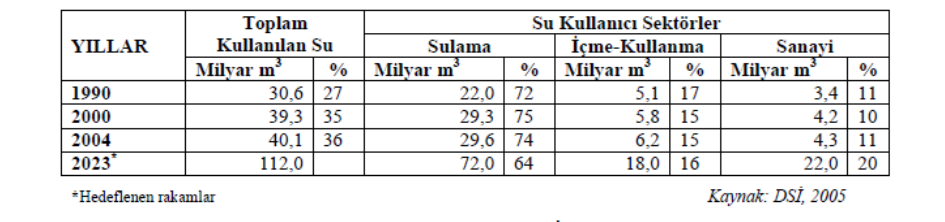 Sulamaya açılan alanlarda sulanan alanların değişimini en fazla etkileyen faktör sulu tarım kültürünün istenilen düzeyde geliştirilememesi ve çiftçilerin geleneksel tarım kültürü alışkanlıklarından kolaylıkla vazgeçmemesidir. Sulamaya açılan alan içinde halen % 4 oranında (sulanmayan alanın % 12’si) nadas uygulanan alanların varlığı ve yağışların yeterli görülerek özellikle hububatın sulanmaması (sulanmayan alanın % 27’si) bu durumun en önemli göstergelerindendir.

DSİ’nin yaptığı sulama değerlendirmesi sonuçlarına göre; sulamaya açılan alanın % 18’inde kuru tarım yapılmaya devam edildiğini ve % 4’ünde halen nadas uygulandığını, % 12’sinin ise çeşitli nedenlerden dolayı boş bırakılarak tarım yapılmadığını göstermektedir. Buna göre sulamaya açılan alanın % 34’ü çeşitli nedenlerden dolayı sulanamamakta ve/veya tarım yapılamamaktadır.
Tarımsal Kuraklıkla Mücalede temel amaç 
Tarımsal kuraklıkla mücadele stratejisinde temel amaç, kamuoyunun bilinç düzeyini artırarak tüm paydaşların sürece dahil edilmesiyle arz ve talep yönetimini de dikkate alarak, çevresel açıdan sürdürülebilir tarımsal su kullanım planlaması ile kuraklığın yaşanmadığı dönemlerde ileriye dönük gerekli bütün tedbirlerin alınmasını; kriz dönemlerinde ise, etkin bir mücadele programını uygulayarak kuraklığın etkilerinin asgari düzeyde kalmasını sağlamaktır.

Tarımsal kuraklıkla mücadelede temel strateji, yeterli kapasiteye ulaşmış kurumsal bir yapıyı geliştirmek, mücadeleyi bütüncül ve kapsamlı bir plan kapsamında yapılır hale getirmek ve tarım sektörünün kuraklıktan en az etkilendiği bir yapıya ulaşmaktır.
Amaç doğrultusunda, kuraklıkla mücadele faaliyetlerinin, tarım sektörünü etkileyen diğer afetlerle mücadele faaliyetlerini tamamlayıcı nitelikte yürütülmesine öncelik verilecek; konu ekonomik, sosyal ve toplumsal açıdan bütüncül bir yaklaşımla ele alınacak; toplumun bütün bireyleri, sivil toplum kuruluşlar ve ilgili tüm kamu kurum ve kuruluşlarının kuraklıkla mücadele konusunda katkı ve katılımı esas alınacaktır. 

Ayrıca, ilgili kuruluşların sorumlu oldukları tedbirlerin yıllık iş programlarında yer alması ve bu tedbirlerin gerçekleştirilmesi amacıyla bütçelerinde gerekli kaynakların tahsis edilmesine önem verilecektir.
KURAKLIK TANIMI VE TEMEL KAVRAMLAR
Özellikle son yıllarda, yaygın ve şiddetli bir biçimde dünyanın birçok bölgesinde olduğu gibi, ülkemiz genelinde de etkili olan kuraklığın, bugüne kadar her yerde geçerli olabilecek bir tanımı yapılamamıştır. Yağış yetersizliği bu olayın temel nedeni olarak gösterilmekte ve genel olarak kuraklığın kavramsal ve operasyonel olmak üzere iki farklı tanımı yapılmaktadır.
Kavramsal olarak kuraklık, “yağışların, kaydedilen normal seviyelerinin önemli ölçüde altına düşmesi sonucu, arazi ve su kaynaklarının olumsuz etkilenmesi ve hidrolojik dengenin bozulmasına neden olan doğa olayı” olarak tanımlanabilir.
Operasyonel olarak ise, kuraklık, kuraklığın başlangıcı, sonu ve etki derecesi ile değerlendirilir.
KURAKLIK

Kuraklık, genel olarak, yağışların kaydedilen normal seviyelerinin önemli ölçüde altına düşmesi sonucu toprak ve su kaynaklarının olumsuz etkilenmesi şeklinde tanımlanmaktadır. Kuraklığın başlangıç ve bitişinin belirsiz olması, kümülatif olarak artması, aynı anda birden fazla kaynağa etkisi ve ekonomik boyutunun yüksek olması onu diğer afetlerden ayıran en önemli özellikleridir. 

Herhangi bir bölgede kuraklık; frekans, şiddet, süre ve etki alanı gibi etmenlere bağlı olarak tanımlanmaktadır. Kuraklık tüm iklim kuşaklarında görülebilir, ancak alanın kuraklığa karşı duyarlılığı ve etki derecesi bölgeden bölgeye önemli farklılıklar yaratabilir. Diğer taraftan, kuraklığın tanımı farklı iklim bölgeleri için değişiklikler göstermektedir.
Literatürde kuraklığın tek bir tanımı yoktur. Kuraklığın tanımı her disiplin için farklıdır. En basit ve genel anlamda kuraklık, arz ve talep ilişkisinde su sıkıntısıdır (Şekil 2). 
Kuraklığı, “yağışların, normal seviyelerinin önemli ölçüde altına düşmesi sonucu arazi ve su kaynaklarının olumsuz etkilenmesi” şeklinde de tanımlayanlar vardır. 
Kuraklık olayının sebebini araştırmak isteyenler yağış eksikliği ile kuraklık olayının etkilerini belirlemek isteyenler nehir ve barajlardaki su eksikliği ile birlikte tarım ürünlerindeki rekolte düşüşleri ile ilgilenmelidir. 
Sosyal bilimciler, politikacılar ve ekonomistler kuraklığın açlık, işsizlik, göç vb sosyo-ekonomik etkileri ile ilgilenmelidir. 
Meteorolojik ölçümler, diğer bir deyişle yağışların azlığı kuraklığın ilk işaretidir. Tarımsal kuraklık, meteorolojik kuraklıktan sonra oluşur. Böylece, tarım kuraklık tarafından etkilenen ilk ekonomik sektör olur.
Şekil 2. Kuraklığın su arz talep dengesi olarak şematik görünümü
Yağışların akışa geçerek nehir ve göllerin su seviyeleri etkilemesi belli bir zaman alır. Bu nedenle, hidrolojik gözlemler kuraklığın ilk işaretlerinden sayılamaz. İçme ve kullanma su sıkıntıları ile birlikte tarımsal ve hidrolojik kuraklığın sonuçları zamanla sosyo-ekonomik kuraklık olarak kendini gösterir. 

Günümüzde olası bir kuraklığın ne kadar süreceğini ve buna bağımlı olarak da coğrafik dağılımını, boyutunu ve ciddiyetini doğru bir şeklide tahmin etmek mümkündür. Şekil 3’de verilen hidrolojik döngünün tüm elemanlarının bir arada değerlendirilebilmesi için ülkemizde acilen hidrolojik ve meteorolojik hizmetler tek bir çatı altında toplanmalıdır.
Şekil 3. Hidrolojik döngünün elemanları ve su miktarları.
Örneğin; Bali’de yağışsız geçen 6 gün veya daha fazla süre, Libya’da yıllık toplam yağışın 180 mm den düşük olması, İngiltere’de günlük toplam yağışın 0.25 mm den düşük olduğu ardışık 15 gün kuraklığın yaşandığını gösterir. 

Türkiye’de ise benzer bir tanım yapmak zor olmakla birlikte, yıllık toplam yağış miktarı 400 mm nin altında olan bölgeler, kurak bölge olarak bilinmektedir. 

Kuraklığın, meteorolojik, tarımsal, hidrolojik ve sosyo ekonomik olmak üzere dört çeşidi vardır. Kuraklık meteorolojik kuraklık olarak başlar, tarımsal ve hidrolojik kuraklık olarak gelişir, sosyo ekonomik kuraklık olarak devam eder. Meteorolojik kuraklık, yağış esaslıdır ve uzun bir süre yağışın normal değerlerinin altına düşmesi olarak tanımlanmaktadır.
Toprakta bitkinin ihtiyacını karşılayacak miktarda su bulunmaması olarak ifade edilen tarımsal kuraklık, hiçbir zaman yağış azlığı olarak tanımlanmamaktadır. Bir bölgede yağış az bile olsa, bitki kök bölgesi içerisindeki toprakta bitkinin gelişmesini sürdürebilecek kadar su varsa tarımsal kuraklıktan söz edilemez.

 Hidrolojik kuraklık, nehir, göl ve yeraltı su kaynaklarında azalan su miktarı olarak tanımlanabilir. Yağmur suları ve kar seviyelerindeki azalma ile akarsu, dere ve rezervuarlardaki su eksikliği arasında bir zaman farkı olması nedeniyle hidrolojik ölçümler kuraklığın ilk göstergelerinden değildir. 

Meteorolojik kuraklık sona erdikten uzun bir süre sonra hidrolojik kuraklık varlığını sürdürebilir. Kuraklığın sosyo ekonomik tanımı meteorolojik, hidrolojik, ve tarımsal kuraklıkla bağlantılı bazı ekonomik ürünlerin arz ve talepleri ile ilgilidir. Yağışlardaki azalmanın sonucu olarak gelişen ve üretimin ihtiyacı karşılayamadığı durumlarda sosyo ekonomik kuraklık yaşanmaktadır.
Bu tanımların dışında disipliner açıdan da meteorolojik, hidrolojik, tarımsal ve sosyoekonomik kuraklık olmak üzere dört farklı kuraklık tanımlaması yapılmaktadır:
Meteorolojik Kuraklık: Kuraklık süresi ve kuraklık derecesi temelinde tanımlanan meteorolojik kuraklık, yağış, nem ve sıcaklık gibi iklim verilerinin en yüksek, en düşük veya ortalama değerlerine göre yorumlanması esasına dayanmaktadır. Yağış miktarında uzun yıllar ortalamalarına göre meydana gelen azalmadır. Diğer bir ifadeyle uzun bir periyotta yağışın ciddi bir biçimde normal değerlerin altına düşmesidir. Meteorolojik kuraklığın derecesi yağış azalmasının miktarı ile bu sürenin uzunluğuna göre saptanır. Yağışın ve yağışlı gün sayısının belirli bir değerden az olması esasına göre kurak periyotlar belirlenir. 
Belli bir dönemin ortalamasına göre yağış miktarının az olması ya da belirli bir zaman periyoduna ait normallerden (genellikle en az 30 yıllık) meydana gelen sapma olarak tanımlanır. Bu tanımlamalar genellikle bölgeseldir ve bölgenin klimatolojisinin tam olarak anlaşılması temeline dayanır. Normal olarak meteorolojik ölçümler kuraklığı ifade etmede başta gelen göstergelerdir. Devam eden bir meteorolojik kuraklık hızlı bir şekilde kuvvetlenebilir veya aniden sona erebilir. Kuraklık periyotları genellikle, belirlenen eşik değerlerinin altında yağışlı olan günlerin sayısı olarak da tanımlanır.
Meteorolojik kuraklığın tanımı farklı iklim bölgeleri ve farklı su kaynakları için de değişiklikler gösterir. Örneğin, Suudi Arabistan‟ın bazı bölgelerinde yağışsız geçen 2 yıldan veya daha fazla süre, Bali’de yağmursuz geçen 6 gün veya daha fazla süre, Libya’da yıllık toplam yağışın 180 mm‟den düşük olması, ABD’de 48 saat içinde 2.5 mm’den daha az yağış ölçülmesi, İngiltere’de ise günlük toplam yağış miktarı 0.25 mm’den düşük olan 15 ardışık gün kuraklık olarak ifade edilir. 

Türkiye için böyle bir tanım vermek mümkün değildir, çünkü böyle bir tanımı yapıp “kuraklık var” diyecek resmen görevli ve/veya sorumlu bir kurum ya da kuruluş Türkiye’de mevcut değildir. Ülkemizde 400 mm ve daha düşük yıllık yağış miktarına sahip olan bölgeler kurak bölgeler olarak kabul edilmektedir. 

Meteorolojik kuraklığın nedeni belli bir zaman dilimi içinde yeterli miktarda ya da hiç yağmur yağmamasıdır.
Hidrolojik kuraklık: Aküferler (YAS), göller ve rezervuarlar gibi hazır su kaynaklarının su seviyelerinin istatistiki ortalamanın altına düşmesi şeklinde tanımlanabilir. Ortalama yağış zamanlarında bile, artan su kullanımı rezervlerin azalmasına neden olacağından hidrolojik kuraklık ortaya çıkabilir. Hidrolojik kuraklık, uzun süreli yağış azlığı nedeniyle yeryüzü ve yer altı su kaynaklarında meydana gelen azalmadır. Diğer bir ifadeyle hidrolojik kuraklık; su kaynaklarının seviyesinin öngörülen normal seviyelerin ve ortalamaların altında kalmasıdır.  Meteorolojik kuraklık uzun sürdüğünde hidrolojik kuraklık ortaya çıkar. 

Hidrolojik kuraklık, uzun süre devam eden yağış eksikliği neticesinde ortaya çıkan yeryüzü ve yeraltı sularındaki azalmayı ifade eder. Bu nedenle kuraklık, “su kaynaklarının (yağışlar, yeraltı ve yüzey suları) beklenen normal seviyelerin ve ortalamaların altında kalması olarak” da tanımlanabilir. Nehir akım ölçümleri ve göl, rezervuar, yeraltı su seviyesi ölçümleri ile takip edilebilir. Yağmur eksikliği ile akarsu, dere ve rezervuarlardaki su eksikliği arasında bir zaman aralığı olduğundan dolayı hidrolojik ölçümler kuraklığın ilk göstergelerinden değildir. Meteorolojik kuraklık sona erdikten uzun bir süre sonra dahi hidrolojik kuraklık varlığını sürdürebilir.
Örneğin, 1915, 1930‟lu yıllarda ve 1970-1974 arası Türkiye ciddi bir kuraklık tehlikesi geçirmiştir. 1988 -1989 yılları, Güneydoğu Anadolu Bölgesi için en kurak yıllardan biri olmuştur. Keban barajı girişinde Fırat'ın debisi kurak yıllarda 50 m3/sn‟ye düşmesine rağmen, Keban ve Karakaya baraj göllerinden verilen ilave sularla komşu ülkelerle yapılan yazısız anlaşmalardaki 500 m3/sn'lik debiyi sağlayabilmek için mevcut depolardan 269 m3/sn lik bir ilave su ile bu verilen söz yerine getirilmeye çalışılmıştır. Keban barajında 23 Kasım 1989 ile su tutulmasının bittiği 13 Şubat 1990 tarihleri arasındaki 81 günlük süre boyunca sınırımızdan 515.6 m3/sn'lik su verilmiştir. 
Aynı yıllarda İstanbul‟da da benzer büyük bir kuraklık yaşanmıştır. Hidrolojik kuraklığın artması ile şehir ve ülke sınırlarını aşan nehirlerin kullanımı dâhil birçok uluslararası, ulusal ve yerel su kaynağının paylaşımını ve yönetimini daha da zorlaşacaktır. Hidroelektrik barajların işletilmesinde de, baraj göllerinin mümkün olduğu kadar dolu tutulması esastır. Bu da ancak kuraklığa karşı önceden planlar hazırlama, kuraklığın sürekli takibi ve zamanında hidro-meteorolojik ayarlamalar yapmak ile mümkündür.
Tarımsal kuraklık: toprakta bitkinin kök bölgesi içinde, bitkinin yararlanabileceği suyun miktarı esas alınmaktadır. Bitkilerin su ihtiyacını karşılayacak miktardaki suyun toprakta bulunmadığı süreler tarımsal açıdan kurak olarak belirtilmektedir. Yağış, bitki su tüketimi ve toprak özellikleri tarımsal kuraklık için ana faktörler olarak sayılabilir. Tarımsal kuraklık, toprakta nem kaybı ve su kaynaklarında kıtlık oluştuğu zaman meydana gelir. Verimde azalmaya, bitki gelişmesinde yavaşlamaya neden olur. Tarımsal kuraklık, meteorolojik kuraklıktan sonra meydana gelir. 
Toprakta bitkinin ihtiyacını karşılayacak miktarda suyun bulunmaması olarak tarif edilebilir. Her tarımsal kuraklıkta meteorolojik kuraklık meydana gelmekle birlikte, her meteorolojik kuraklıkta tarımsal kuraklık yaşanmamaktadır.
Toprakta bitkinin ihtiyacını karşılayacak miktarda suyun bulunmaması olarak tarif edilebilir. Yetiştirilen bitki için toprakta tutulan elverişli su miktarına da toprak nemi denir. Bitkiler gelişme dönemlerinde farklı miktarda suya ihtiyaç duyar. Böylece tarımsal kuraklık bitkinin kök bölgesinde, büyüyüp gelişmesi için yeterli nem bulunmaması durumu olarak da ifade edilir. Büyüme periyodu boyunca, belirli bir bitkinin suya ihtiyaç duyduğu belirli bir kritik döneminde yeterli toprak nemi olmadığı zaman tarımsal kuraklık meydana gelir. Tarımsal kuraklık meteorolojik kuraklıktan sonra ve hidrolojik kuraklıktan önce ortaya çıkan tipik bir durumdur. Tarımsal kuraklık, toprağın derinlikleri doymuş halde olsa bile ürün verimlerini ciddi oranda düşürebilir. Yüksek sıcaklıklar, düşük bağıl nem ve fön rüzgârları da yağış azlığının etkilerinin artmasına sebep olur.
Kuraklık zamanla (yağış mevsiminin başlamasında gecikmeler, ürün büyüme mevsimi- yağış zamanının ilişkisi) ve yağışların tesirleri (yağış şiddeti, yağışlı gün sayısı) ile ilişkilidir. Yüksek sıcaklık, şiddetli rüzgâr ve düşük nem miktarı gibi diğer değişkenler de birçok bölgede kuraklıkta etkili olur. Tarımda devamlılığı ve kararlılığı sağlayan, bunun yanında diğer tarımsal girdilerin etkinliğini arttıran ve birim alandan yüksek verim sağlayan önemli girdilerin başında sulama gelir. 

Sulamadan beklenen yararı sağlayabilmek için temel koşul, bitkinin ihtiyaç duyduğu miktardaki suyun yağışlarla karşılanamayan bölümünün, bitkinin kök bölgesine gereken zamanda ve gereken miktarda verilmesidir. Burada karşımıza optimum sulama kavramı çıkmaktadır. Optimum sulamada tamamen normal koşullar söz konusu olup; bitkiler, verim azalması olmayacak şekilde sulanmakta ve topraktaki nem miktarını tarla kapasitesine çıkaracak kadar sulama suyu uygulanmaktadır. Bilindiği gibi ülkemizin birçok yerinde tarımsal sulama için su kaynakları kısıtlıdır.
Sulama ve drenaj sistemlerinin koşullara uygun olarak projelenmelidir. Koşullara en uygun sulama yönteminin seçilmesine sulama suyu, su kaynağı, toprak, topografya, iklim ve bitki özellikleri ile ekonomik, sosyal ve kültürel duruma ilişkin birçok faktör etkili olmaktadır. 

Sulama projelerinin yetersizliği ve yanlış su yönetimi sonucunda su kayıpları artmaktadır. Böylece hem planlanandan daha küçük alanlar sulanmakta ve hem de aşırı su kayıpları, taban suyunu yükselterek drenaj ve çoraklık gibi sorunlar ortaya çıkarmaktadır. Bu talebi karşılamak için hemen hemen tüm cazibeli yerüstü kaynakları, tesis yapılarak işletmeye alınmıştır. Ancak bu süreçte kuraklık nedeniyle yer üstü su kaynakları ya çok azalmış ya da kurumuştur. 
Yeraltı su kaynakları da çok fazla sayıda derin kuyu açılması ve aşırı su kullanımı nedeniyle büyük ölçüde rezerv kaybına uğramıştır. İstatistikî verilere göre; ülkemizde “Tarım, en fazla su kullanıcı sektördür”. Su ve sulama olmadan tarımsal üretimde artış sağlamak mümkün değildir.
Sosyoekonomik kuraklık: Meteorolojik, hidrolojik ve tarımsal kuraklık unsurlarının bazı ekonomik malların arzı ve talebine olan etkileriyle ilgilidir. Su yetersizliğinin insanları ve yaşamlarını etkilediği zaman sosyoekonomik kuraklıktan bahsedilir.
Toplumun üretim ve tüketim faaliyetlerini etkileyen su eksikliğidir. Kuraklığın sosyo-ekonomik tanımı meteorolojik, hidrolojik ve tarımsal kuraklıkla bağlantılı bazı ekonomik ürünlerin arz ve talepleriyle ilgilidir. Sosyo-ekonomik kuraklık, yukarıda bahsedilen kuraklık tiplerinden farklı bir durum arz eder. Çünkü bu kuraklık yer ve zamana bağlı olarak ortaya çıkar. Su, gıda, balık ve hidroelektrik santralleri gibi birçok ekonomik ürünün temini hava şartlarına bağlıdır. İklimin doğal değişkenliği nedeniyle bazı yıllar su kaynakları yeterli olsa da sonraki yıllarda bu su kaynakları gerek insanların ve gerekse çevrenin ihtiyaçlarını karşılamaktan uzak olabilmektedir. Sosyo-ekonomik kuraklık yağışlardaki azalmanın sonucu olarak gelişen ve üretimin ihtiyacı karşılayamadığı durumlarda ortaya çıkar.
Şekil 1. Kuraklık çeşitleri [Kuraklık "Yağışların, kaydedilen normal seviyelerinin önemli ölçüde altına düşmesi sonucu, arazi ve su kaynaklarının olumsuz etkilenmesine ve hidrolojik dengede bozulmalara sebep olan doğal olay" olarak tanımlanabilir (BMÇMS).